География о яблокесинквейны
Руководитель:Сотникова С.В.
выполнили: Горбачева Влада,Бархатова Лиза 8класс
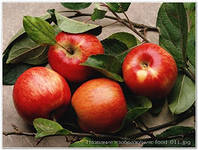 Яблоко
Зеленое,красное
Зреет,наливается,падает
Любимый фрукт многих людей
Вкуснятина
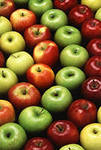 Алгоритм написания
1-строка Явление,предмет. Кто? Что?
2-строкаСвойства и признаки явления,предмета. Какой?Какое?
3-строкаДействия обычные для предмета,явления. Что делает?
4-строка  Мнение о предмете,явлении
5 строка Суть предмета,явления
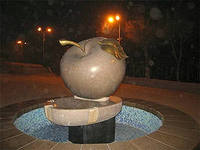 Казахстан
Теплый,близкий
Место рождения всех яблок
Райский сад в горах
Алма-ата
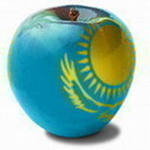 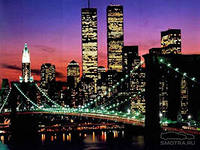 «Большое Яблоко»
Город скачек и джаза
Первые переселенцы посадили яблоню
Джон Фитцджеральд «История американских скачек»
Нью-Йорк
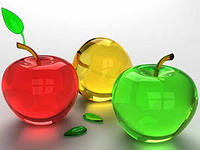 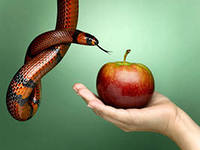 Яблоко
Знание и мудрость
Плод познания добра и зла
Возвращают здоровье и молодость, дарят бессмертие
Плод древа жизни
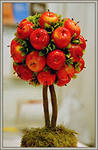 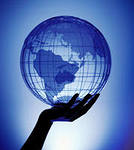 Яблоко
Идеально круглое
Символизирует  МИР
Цари держат «державное яблоко»
Держава
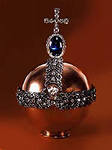